Ecuaciones de Valor y Tiempo Equivalente
Definición de Ecuaciones de Valor
Las ecuaciones de valor son herramientas matemáticas utilizadas en finanzas para establecer la igualdad entre las deudas y los pagos en un momento determinado, conocido como fecha focal. Estas ecuaciones permiten evaluar diferentes obligaciones financieras y compararlas para tomar decisiones informadas sobre pagos o reestructuraciones.
29/7/20XX
Orientación de empleados
2
Ecuaciones de Valor para Reemplazar Obligaciones
Cuando se desea reemplazar varias obligaciones por una sola, se deben calcular los valores presentes de cada deuda en la fecha focal. La ecuación se plantea igualando la suma de los valores presentes de las deudas a la suma de los pagos futuros.
29/7/20XX
Orientación de empleados
3
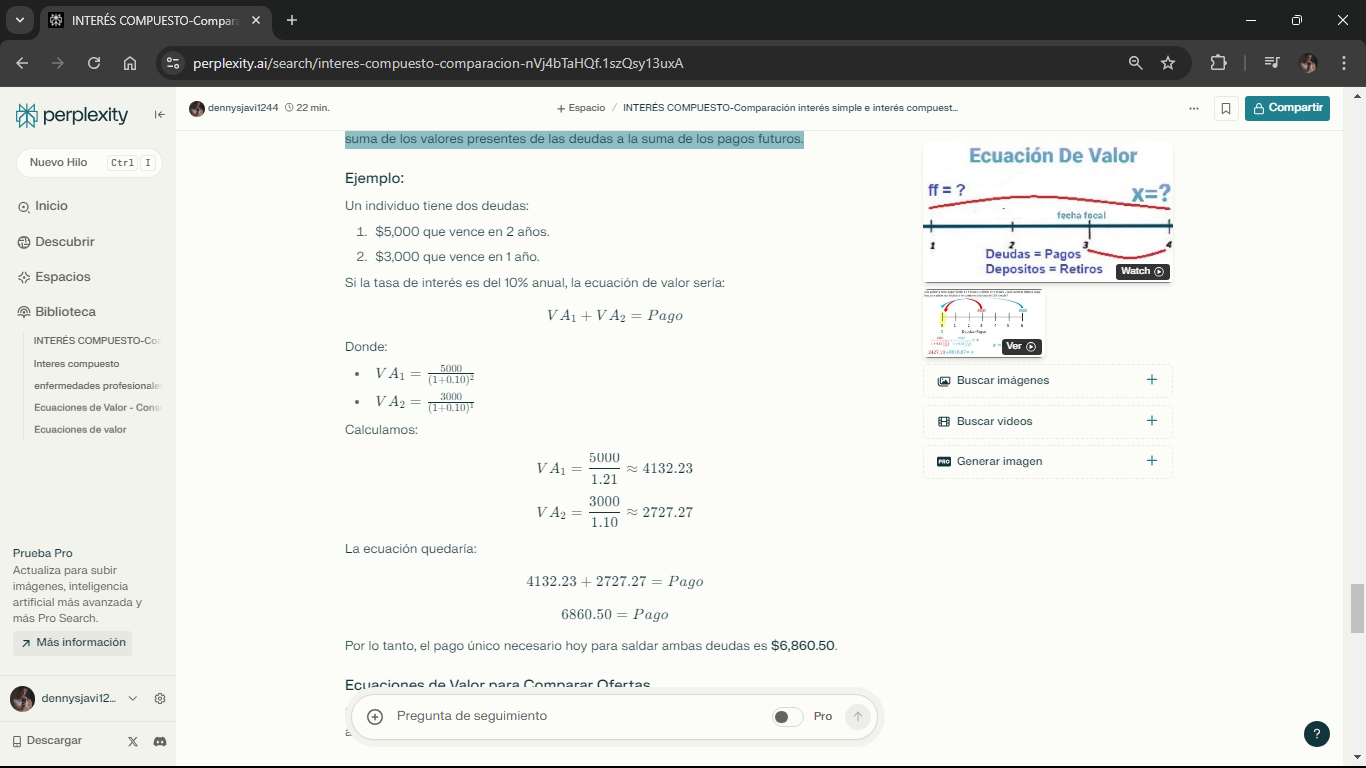 Historia
Contoso, fundada en 2020, comenzó con la idea de que las empresas necesitan mejores herramientas para colaborar entre sí. Contoso vio un hueco en el mercado y ha aprovechado la oportunidad de crear estas herramientas para que todas las empresas colaboren de forma eficaz.
29/7/20XX
Orientación de empleados
4
Ecuaciones de Valor para Comparar Ofertas
Las ecuaciones de valor también se utilizan para comparar diferentes ofertas financieras, asegurando que todos los valores se evalúen a la misma fecha focal.
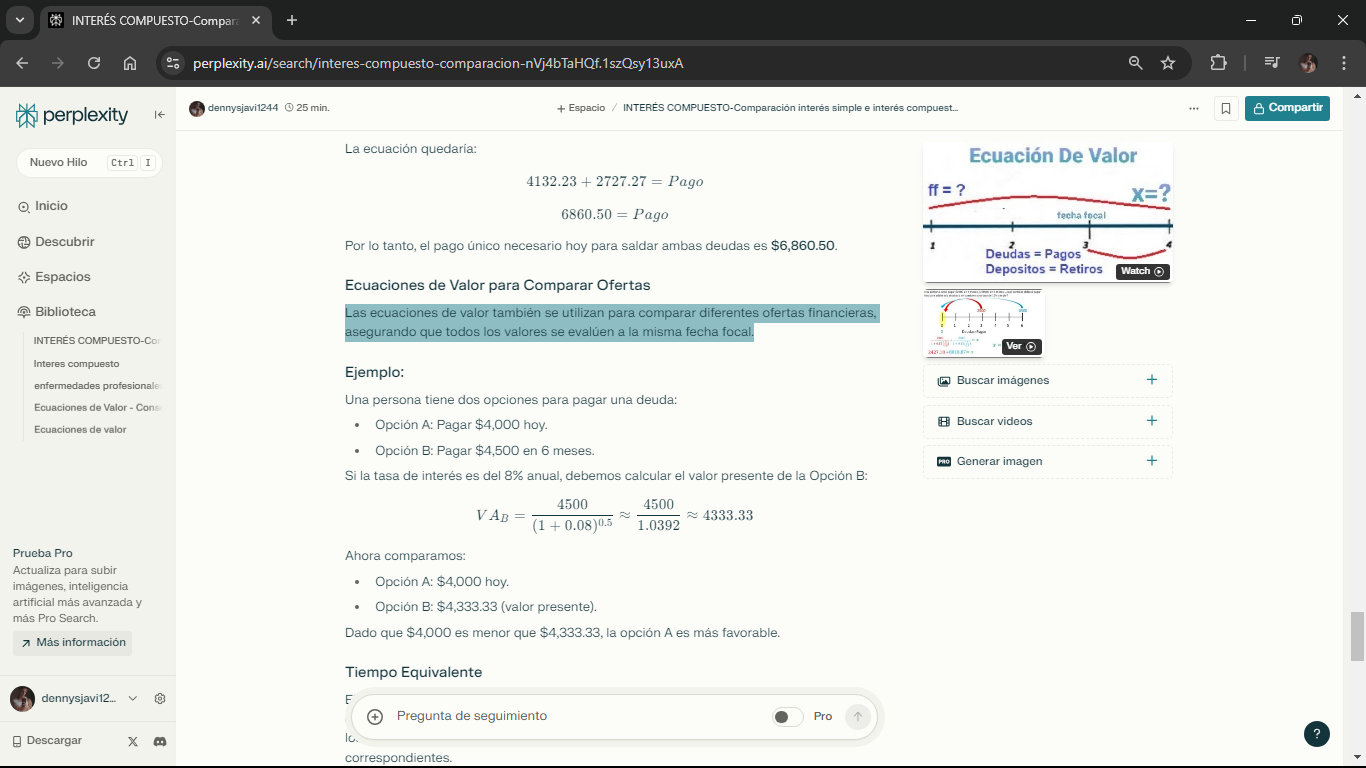 29/7/20XX
Orientación de empleados
5
Tiempo Equivalente
El tiempo equivalente se refiere al ajuste del tiempo en que deben realizarse los pagos o cobros para que sean comparables en términos financieros. Esto implica trasladar todos los flujos de efectivo a una misma fecha focal utilizando las tasas de interés correspondientes.
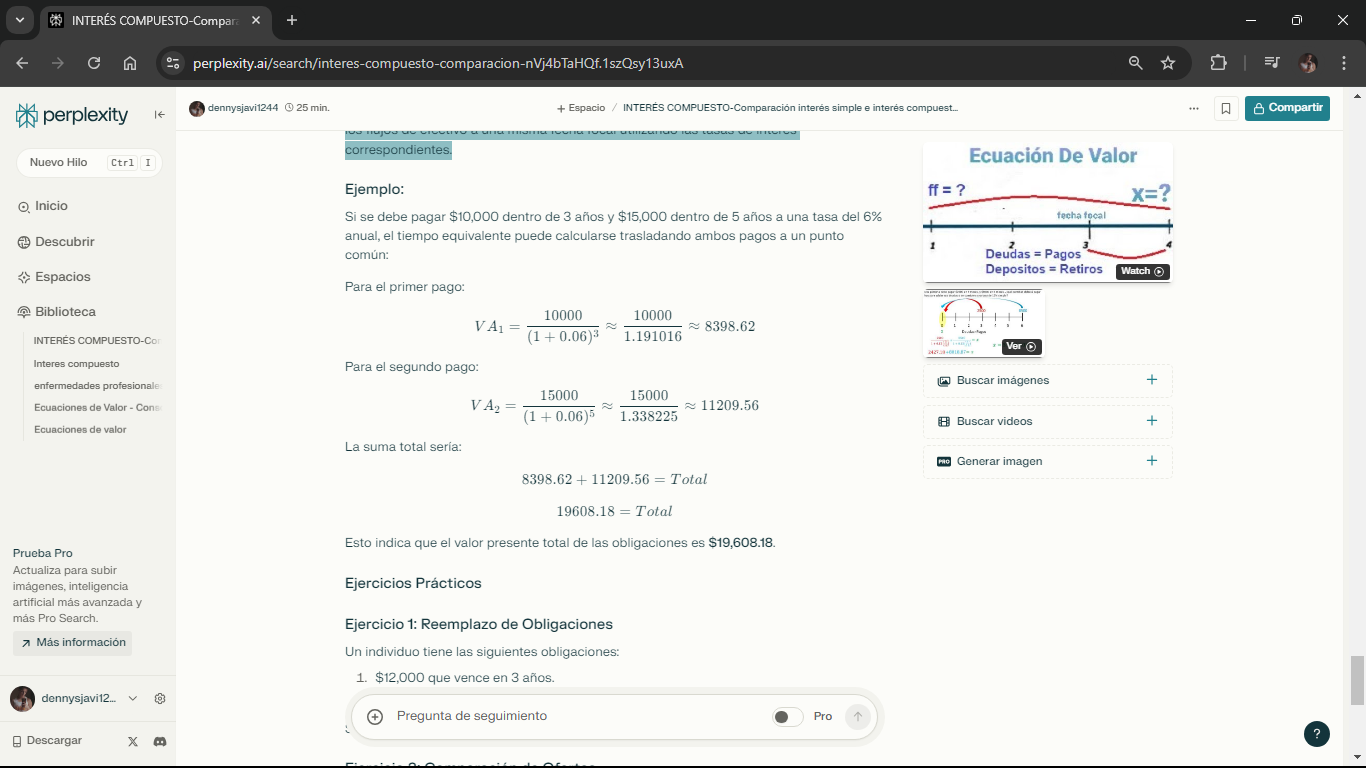 29/7/20XX
Orientación de empleados
6
EJERCICIOS PRACTICOS
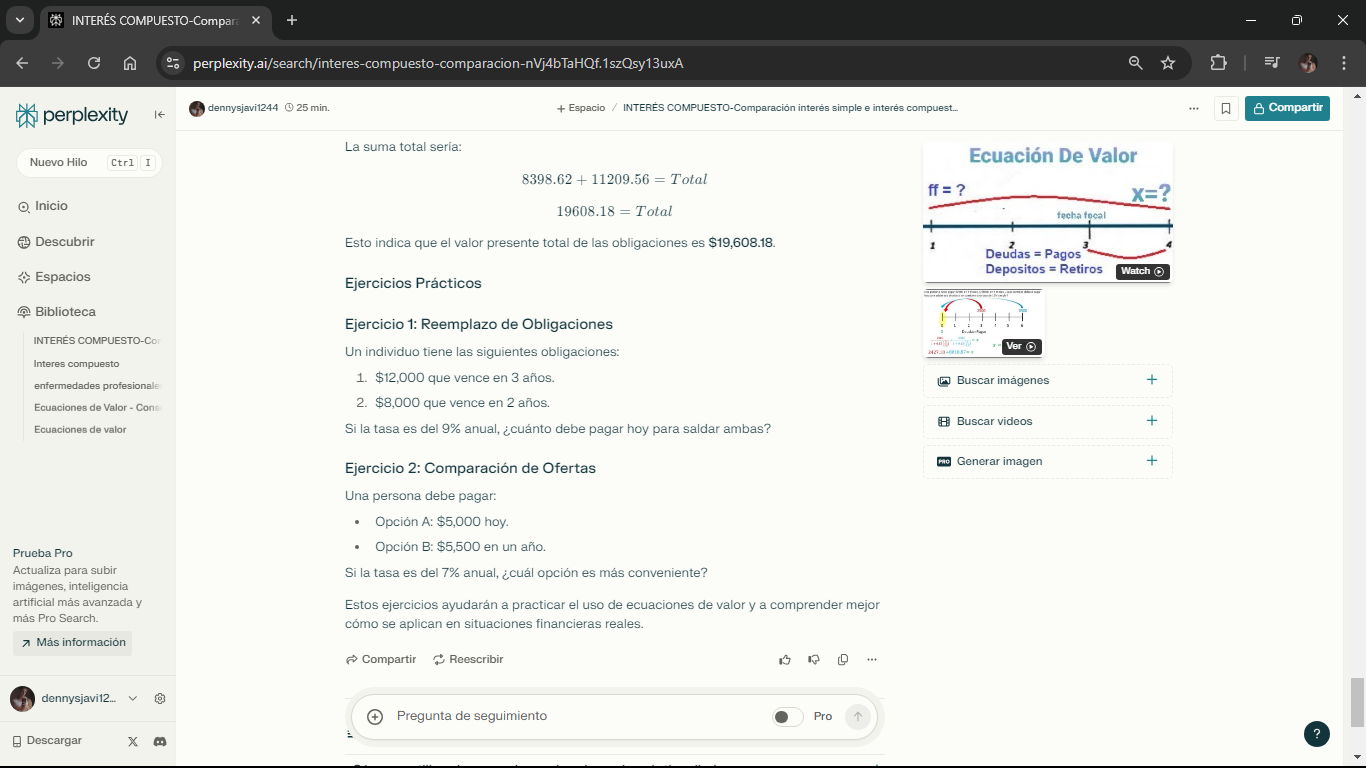 Natasha Jones
Tyler Stein
Kiana Anderson
Felix Henderson
Isabel Garcia
Recursos humanos
Internos
Director de oficina
Jefe de proyecto
Redactora
29/7/20XX
Orientación de empleados
7
EJERCICIOS PRACTICOS
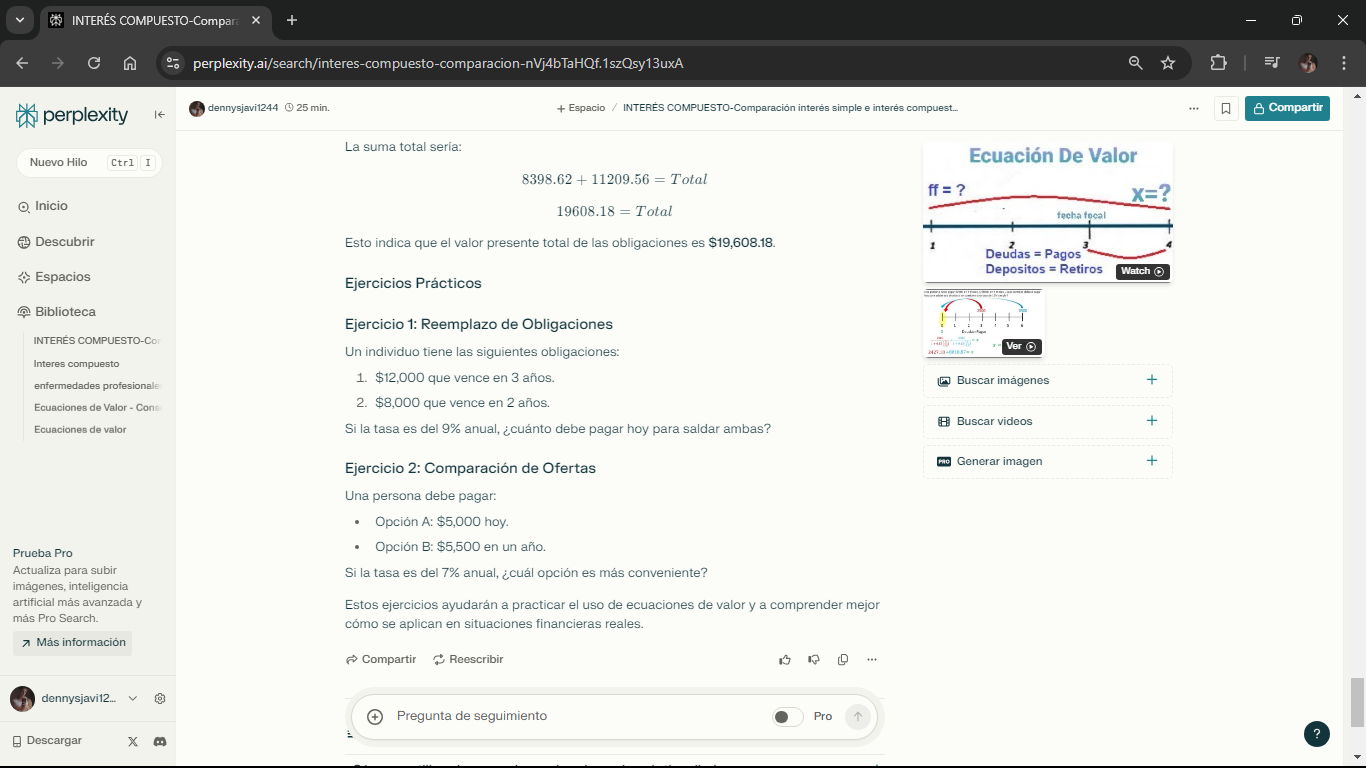 Opciones de asistencia médica y dental
Jubilación
Cobertura completa médica y dental para ti y tu familia
Disponible en modalidad telemática
Aportación generosa a un plan de pensiones privado y acceso a un asesor financiero para el planeamiento del patrimonio
Descansos
Aprendizaje y educación
29/7/20XX
Orientación de empleados
8
Evaluaciones de rendimiento
En Contoso, queremos que realice su mejor trabajo. Los nuevos empleados deben hacer su trabajo y su superior lo revisará periódicamente y lo valorará en una escala del 1 al 5.
Las revisiones se realizarán cada 3 meses con una revisión completa de todo el trabajo después de 1 año. Puede encontrar detalles más específicos del proceso de revisión y los formularios relacionados en el manual del empleado.
29/7/20XX
Orientación de empleados
9
Recursos
Información de contacto
Ventajas
Línea de propinas para empleados
206-555-0123
206-555-0100
Si tiene algún problema laboral, póngase en contacto con la administradora de RR. HH., Natasha Jones, en natasha@contoso.com o llamando al 206-555-0177.
Director de oficina
Informe del accidente
206-555-0123
206-555-0172
Si tiene otras preguntas o preocupaciones laborales, aquí tiene una lista de números que pueden ser útiles:
29/7/20XX
Orientación de empleados
11
Documentación necesaria
Completar el día 1
Completar el formulario W2
Formulario de depósito directo
Reconocimiento del manual del empleado
Completar en un plazo de 30 días
Inscripción de cobertura de seguros
Selección de jubilación
Aprendizaje del área de trabajo
29/7/20XX
Orientación de empleados
12
Resumen
Nos complace que se una a la familia de Contoso. Estamos encantados de que haya elegido formar parte de un movimiento en pos de la creación de mejores comunicaciones y la creación de comunidades entre empresas. 
Le deseamos suerte y que se divierta.
29/7/20XX
Orientación de empleados
13
Gracias
Mirjam Nilsson​
206-555-0146
mirjam@contoso.com
www.contoso.com
29/7/20XX
Orientación de empleados
14